Proposition de mise en œuvre des nouveaux programmes Histoire/ géorentrée 2016
Académie de Nice/ groupe formateurs collège/ Sophie Le Guen
Thème 3: Géo en classe de 4e: 
Des espaces transformés par la mondialisation
Programme 2008: Partie 2 : les territoires de la mondialisation
Puissances  émergentes ( Chine ou Inde ou Brésil)
Les pays pauvres
Quel  est le fil directeur du thème 3?
: la mondialisation et les impacts sur les territoires
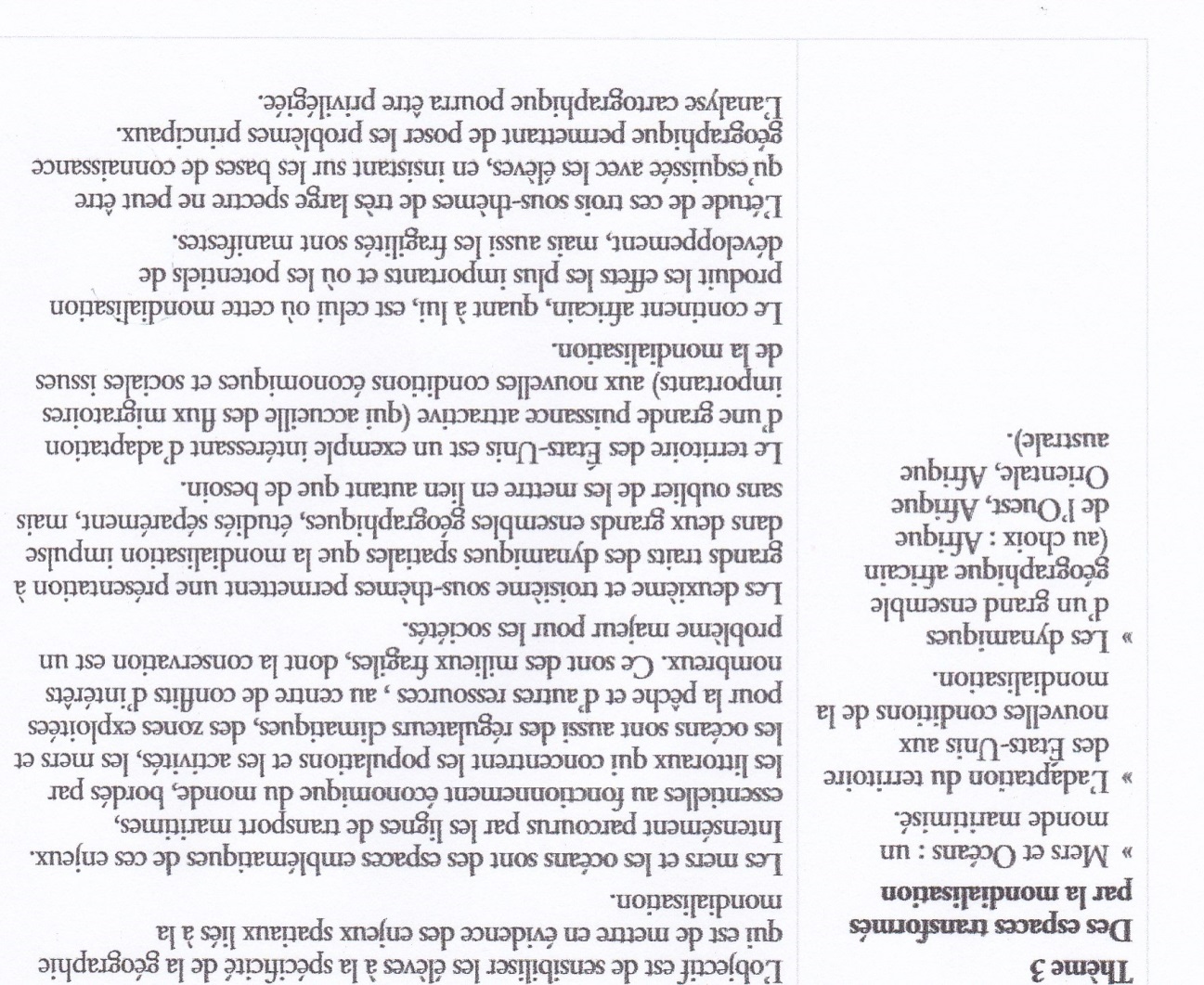 Séquence 1
Séquence 2
Séquence 3
Mais attention étude esquissée: donc «  qu’est ce qu’il est important que les élèves sachent ?»
Les dynamiques d’un grand ensemble géographique africain ( étude régionale: Afrique de l’Ouest, Afrique orientale, Afrique australe)
Lecture du programme
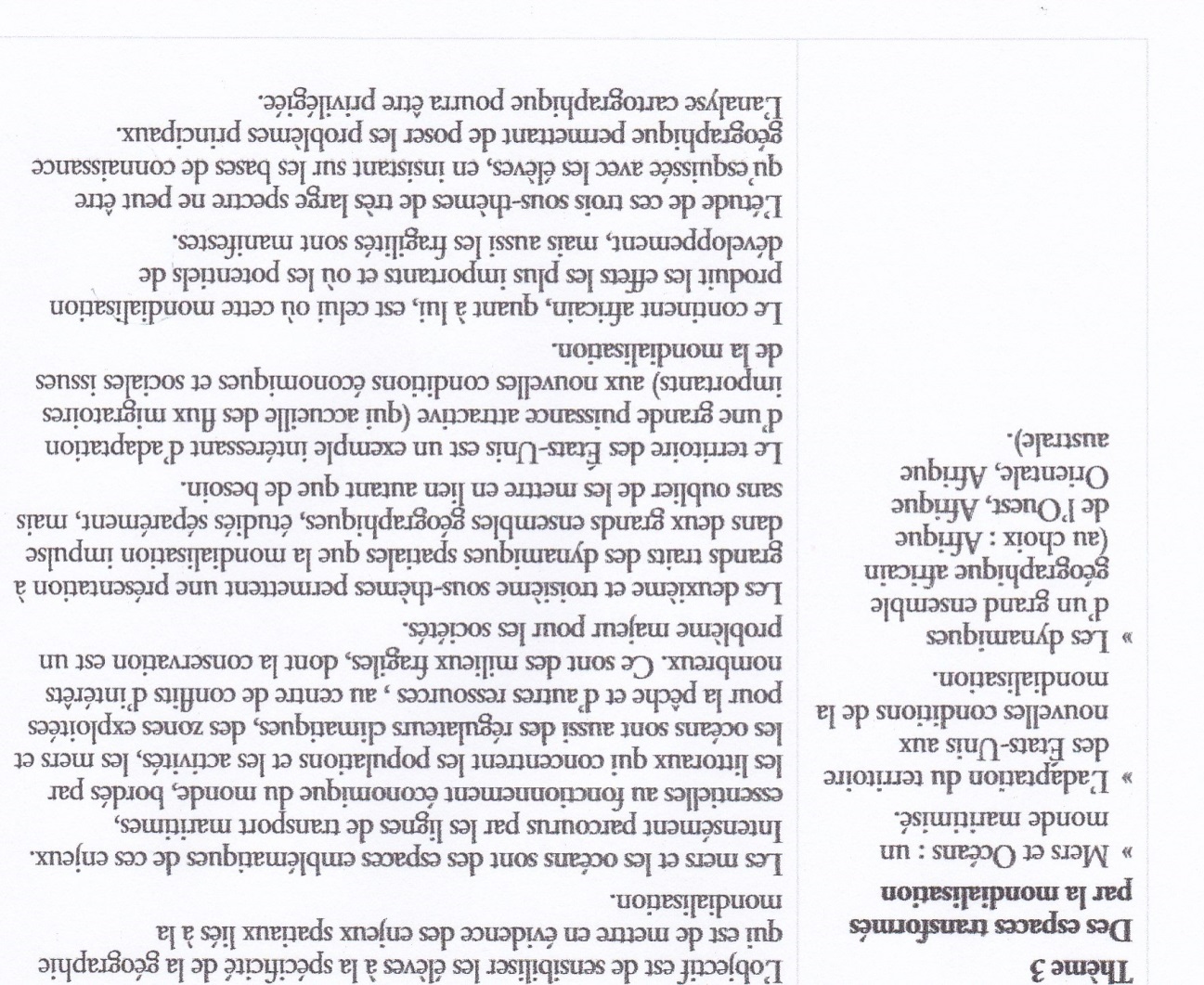 Horaire : 3 à 4 heures
Comment mettre en œuvre  le thème en classe?
Etudier un grand ensemble géographique =
Ne pas faire un propos général sur le continent africain
Ne pas présenter plusieurs aires
Ne pas faire une étude détaillée de ces aires et encore moins des pays qui la composent
Mais à l’aide de photographies ,de cartes, de textes de graphiques
Relater les réalités démographiques, sociales, économiques culturelles
Mettre en évidence les marques liées aux dynamiques enduites par la mondialisation ( littoralisation, urbanisation, mobilités , flux économiques, réseaux de transports et aménagements portuaires)
Montrer les fortes différenciations spatiales et les écarts de développement
Source: fiche éduscol
thème clé: Un continent/ Des Afriques
Afrique de l’ouest
( golfe de Guinée, pétrole avec le Nigéria, la piraterie)
Fiche Eduscol: identifier les grands ports ( Lagos), les grandes villes et les formes d’urbanisation diverses ( Dakar)et la construction encore incomplète de réseaux de communication qui permettent les exportations de matières premières et la diffusion de produits importés/
Le développement de la part de cette aire dans la mondialisation( zone de production, flux, rôle des diasporas) peut être mis en évidence.Montrer aussi les faiblesses ( croissance démographique, opposition littoral/ intérieur, piraterie)
Afrique orientale
 ( le Kenya..)
Fiche Eduscol: discuter le lien entre maritimisation et mondialisation  pour une aire géographique peu tournée vers l’Océan qui   est une zone grise ( piraterie) mais espace relationnel entre l’Afrique et l’Asie ( Chine). Du fait de ses ressources ( les fleurs coupées ( Kenya, Tanzanie, Ethiopie) tourisme de luxe de safari ou pêche dans les grands lacs ( Ouganda)  et d’investissements  d’acteurs mondialisés, cette aire s’intègre partiellement à la mondialisation
Afrique Australe : la plus mondialisée avec un pays émergent : l’Afrique du sud 
Fiche Eduscol: montrer comment une puissance régionale s’intègre à la mondialisation, par l’exploitation maitrisée de ses ressources naturelles, le développement des infrastructures et une société multiraciale fragmentée. Cette puissance irrigue de manière incomplète son voisinage composé de pays très pauvres dépendants d’elle. Mais son hégémonie remise en cause par la montée en puissance de nouveaux acteurs régionaux disposant de ressources ( Angola, Mozambique) valorisés par des IDE non sud africains
Quelles compétences du socle à travailler?

Se repérer dans l’espace : nommer et localiser les grands ensembles géographiques ( Fiche Eduscol: quelques métropoles, un axe de circulation)
Analyser et comprendre un document: extraire des informations, les classer, les hiérarchiser et raisonner  en justifiant ses choix 

c. Pratiquer différents langages: réaliser des productions cartographiques: croquis de paysage, carte régionale, 

d. S’informer dans le monde du numérique: utiliser des moteurs de recherche ( google earth, diplomatie .gouv.fr ou données.banquemondiale.org…)
Connaissances ( notions et mots clés)
En Introduction: partir des représentations mentales  sur l’Afrique: des clichés négatifs  mais  croissance économique visible à l’échelle des aires régionales  dont l’Afrique australe  
Quelle problématique?
Comment un grand ensemble d’ Afrique s’insère t-il dans le mondialisation? Quelles sont les formes de développement de l’Afrique australe ou orientale ou de l’ouest au sein d’une mondialisation croissante?

Comment et pourquoi la mondialisation transforme t-elle les territoires d’un grand ensemble africain appartenant aux «  Suds »? ( fiche eduscol)
Proposition de séquence à partir du choix de l’Afrique australe
Démarche adoptée: une étude de cas : L’ Afrique du Sud :

Rappel Etude de cas : partir d’un cas concret qui constitue l’entrée dans le thème = un paysage, un aménagement, un acteur …
               privilégier la démarche inductive
               mettre l’élève au cœur du raisonnement géographique 
               problématiser
               faire souvent 2 études de cas ce qui permet une comparaison
                mettre en perspective: on parle de contextualisation
Mise au point scientifique : Comment définir l’Afrique Australe ?
quelles délimitations?
Elles sont multiples et ont varié dans le temps 
Limite traditionnelle aux frontières nord de l’Angola, Zambie, Malawi et Mozambique
Jean pierre Raison ( 1994) considère 10 pays appartenant à cet ensemble  et il distingue des «  cercles centrés sur l’Afrique du Sud » : 1er cercle: Namibie, Lesotho, Swaziland, Botswana, Mozambique et des périphéries ( Zimbabwe, Malawi, Angola, Zambie) 
Définition institutionnelle de la région: les 10 pays car états membres de la SADC ( Southern African Development Community 

D’après P.  Gervais . Lambony
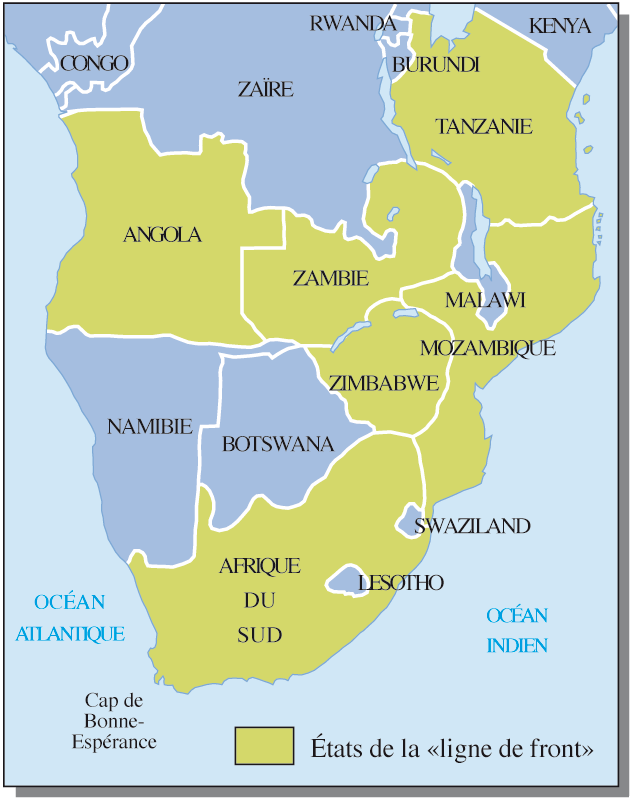 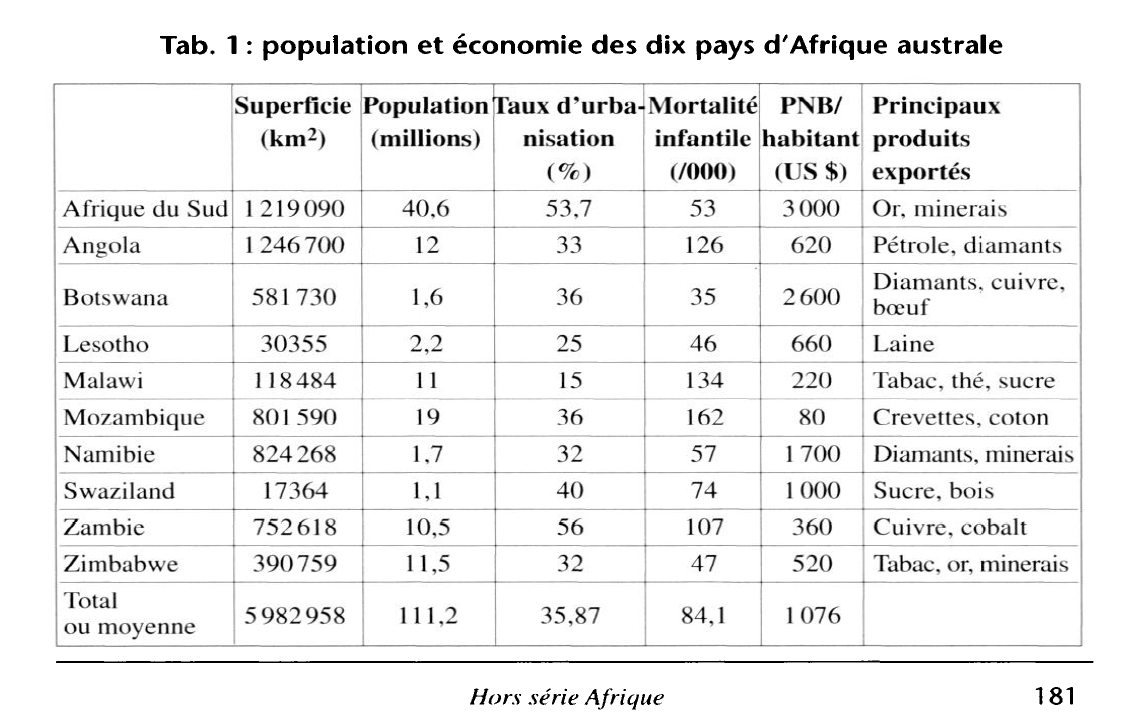 L’Afrique australe d’après  Gervais Lambony en 2003
Quels sont les points communs de cet ensemble?
Idées principales
2 propositions d’étude de cas  :  
▪ Proposition 1:  l’entrée se fait par une lecture du programme et de la fiche Eduscol
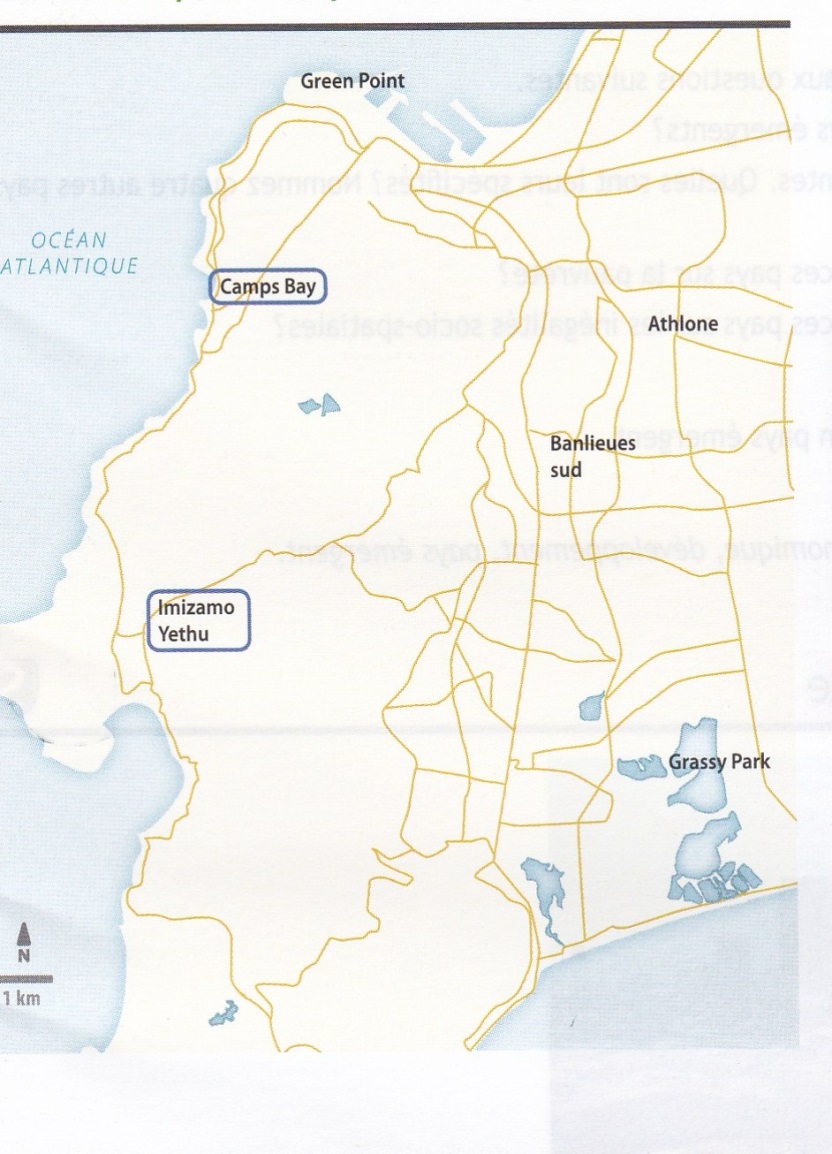 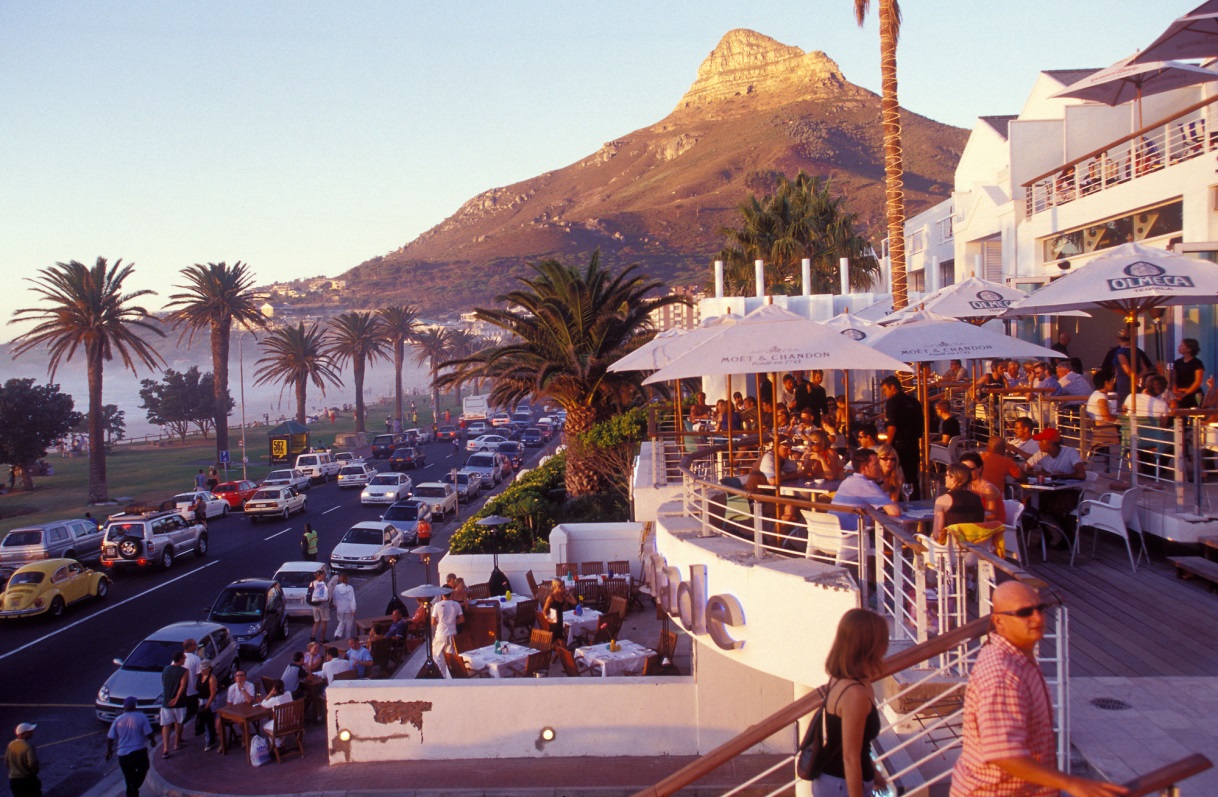 Camps Bay, quartier riche du Cap
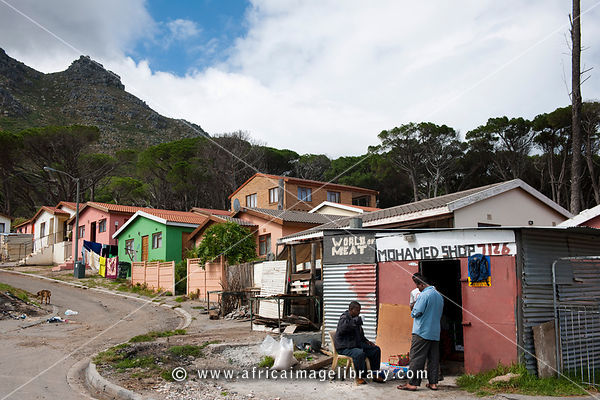 Township de Imizamo yethu, le Cap
Le Cap: métropole d’Afrique du Sud
Proposition d’activités:
Localiser sur le plan les 2 quartiers
Comparer les 2 quartiers ( habitat, équipement, population
Faire croquis paysage
Source, le livre scolaire.fr
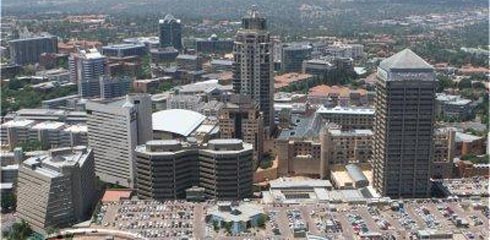 Sandton city, Johannesburg est aujourd’hui le premier centre d’affaires du Gauteng. Il est équipé d’un palais des congrès, de grands centres commerciaux et d’hôtels de luxe
Source manuel Terminale,Magnard
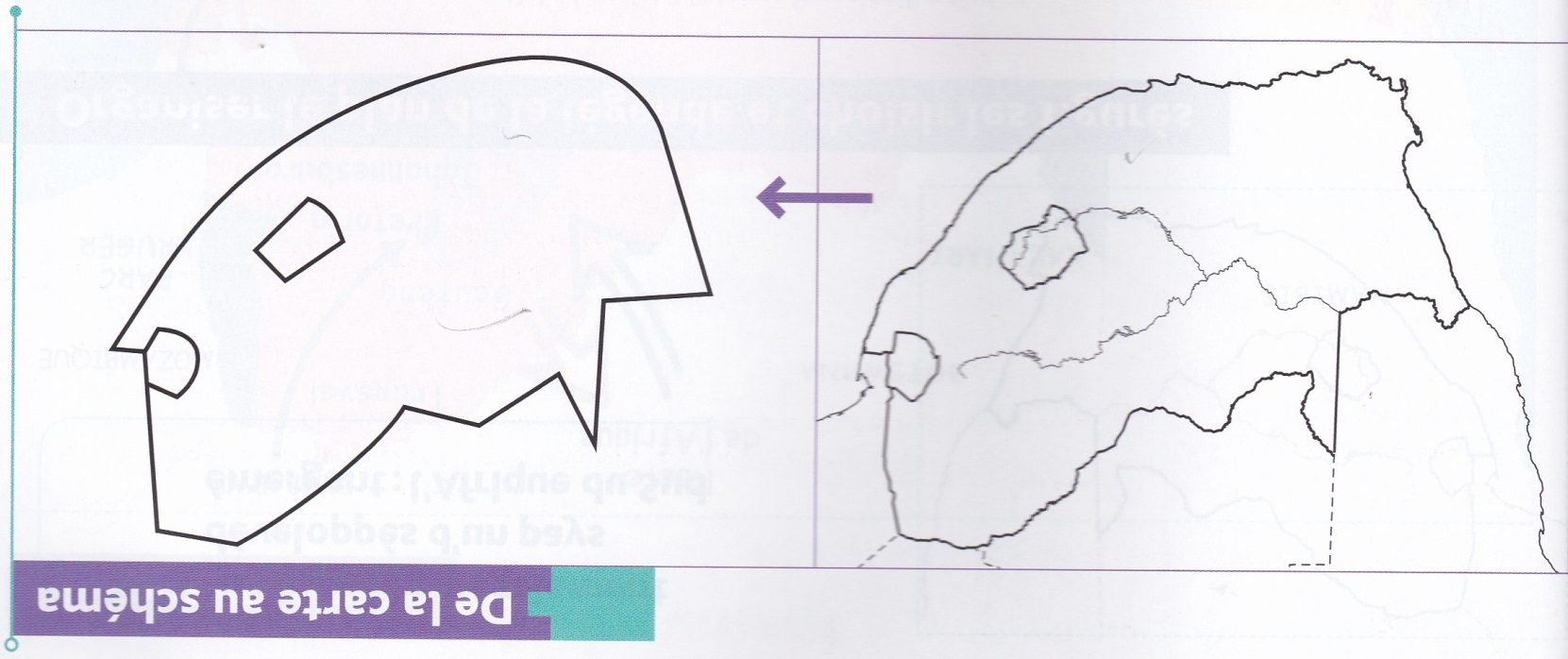 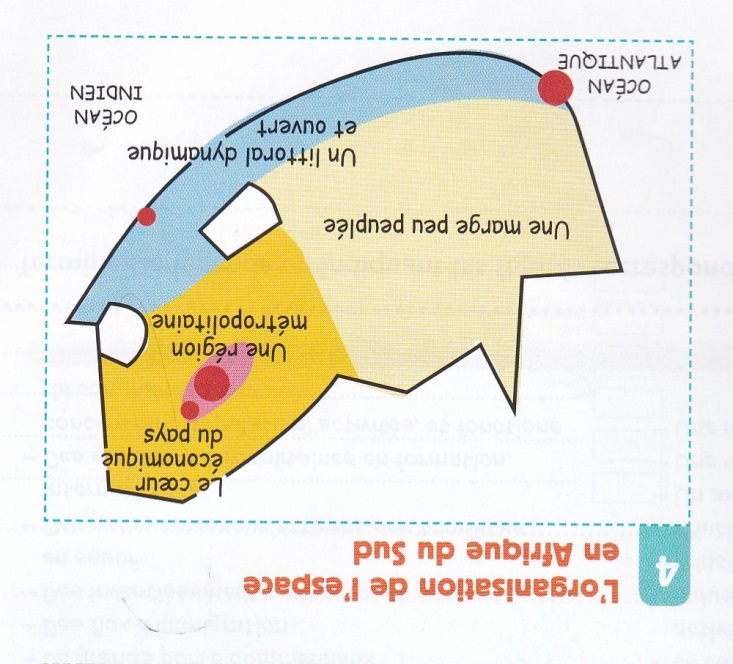 Proposition d’activités:
De la carte au schéma: compléter schéma , légende et titre 
Compléter la carte montrant l’inégal développement du territoire de l’Afrique du sud: les espaces contrastés et les facteurs de l’émergence  de l’Afrique du sud
Source manuel de terminale, magnard
Façade maritime majeure
Les contrastes spatiaux de développement
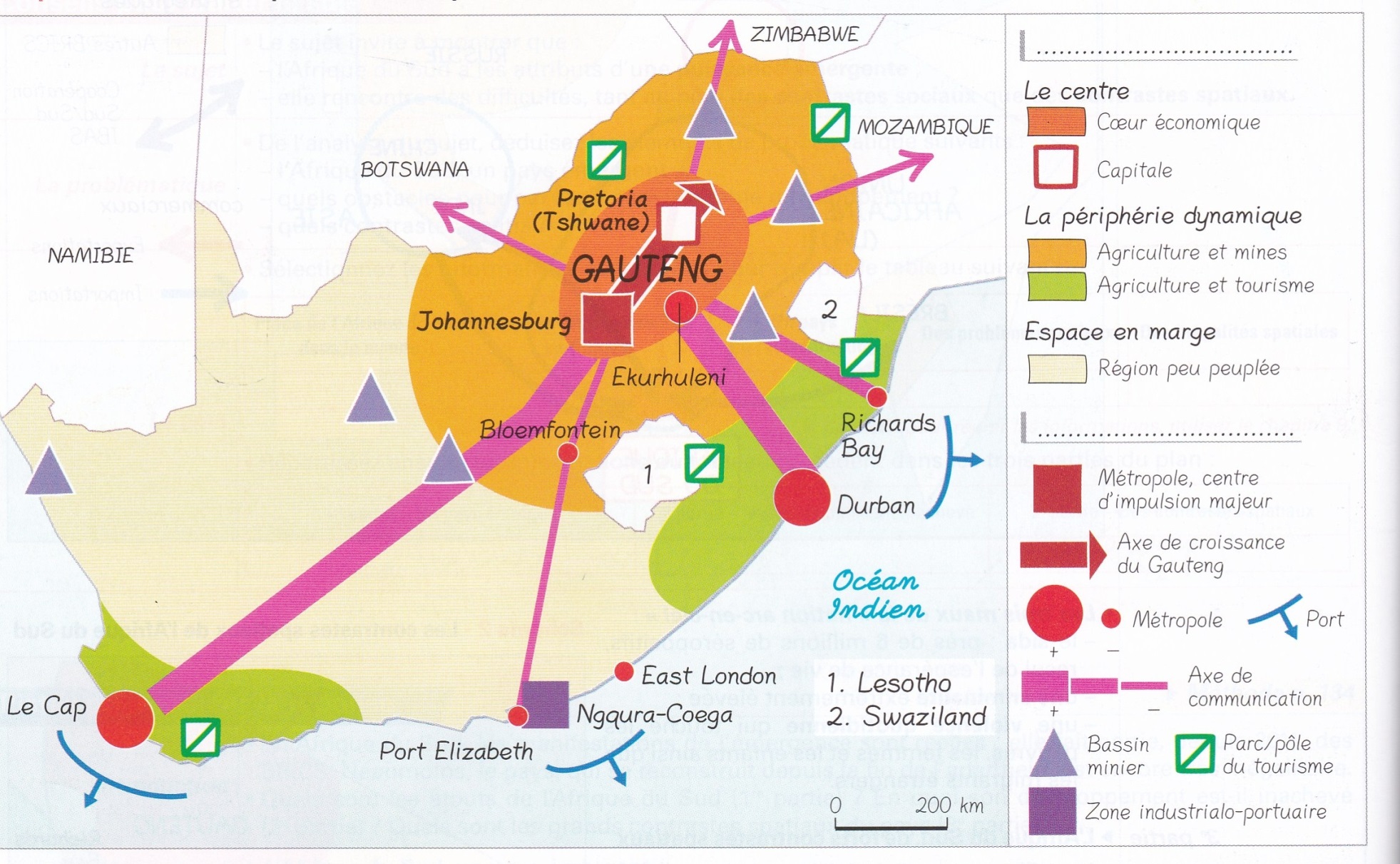 Les éléments de l’émergence
Source: manuel terminale, Belin
2 propositions d’étude de cas  :  
▪ Proposition 1:  l’entrée se fait par une lecture du programme et de la fiche Eduscol
Mise en activité: construire une carte du développement en Afrique Australe
Proposition 2: l’entrée se fait par une spécificité de l’Afrique du Sud
Quelques ressources bibliographiques
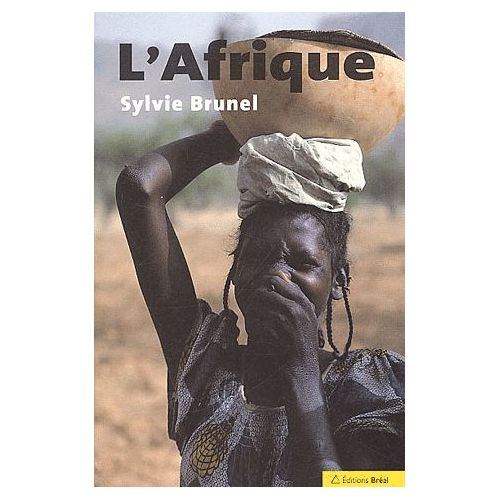 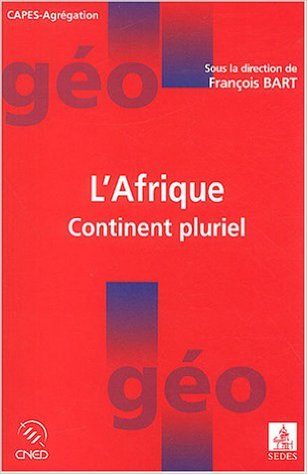 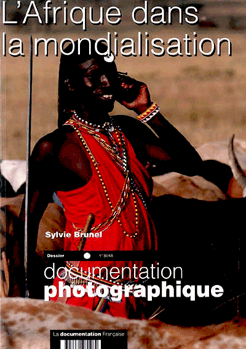 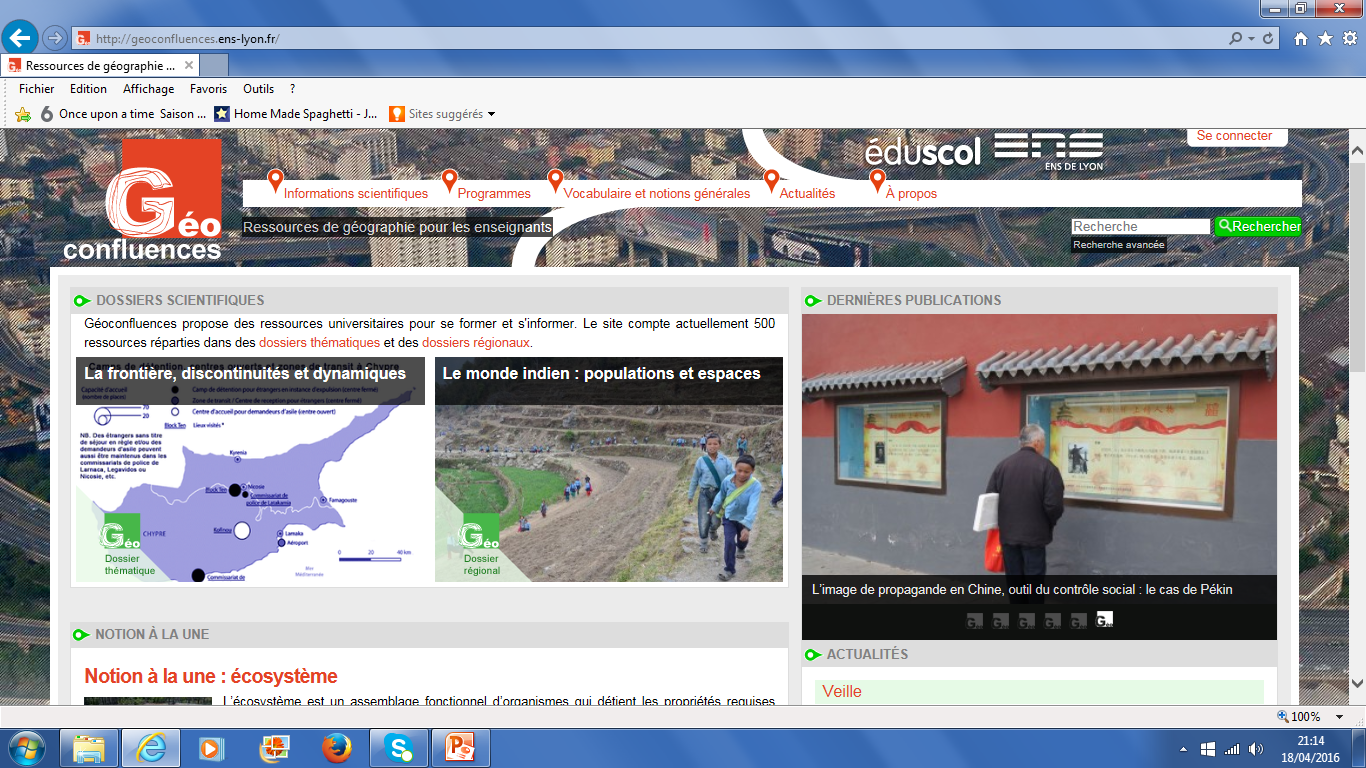 Source géoconfluences: dossier les nouvelles dynamiques du tourisme dans le monde 
                                             dossier sur les parcs naturels en Afrique australe
Conférence filmée d'Alain Dubresson (professeur émérite Paris X - Nanterre) le mercredi 23 mars 2016 à l'École Boulle dans le cadre des "Mercredis de l'histoire et de la géographie" sur le site de l’académie de Paris
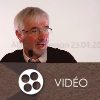 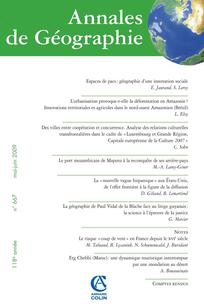 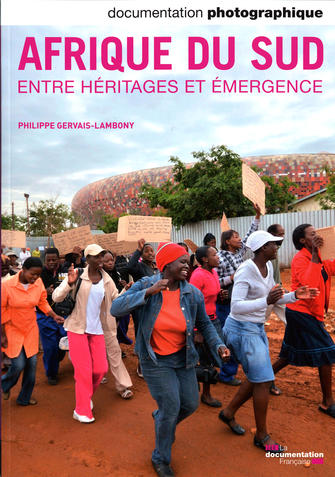 2009/3 (n° 667)
Page 247 à 269 Le port mozambicain de Maputo à la reconquête de ses arrière-pays
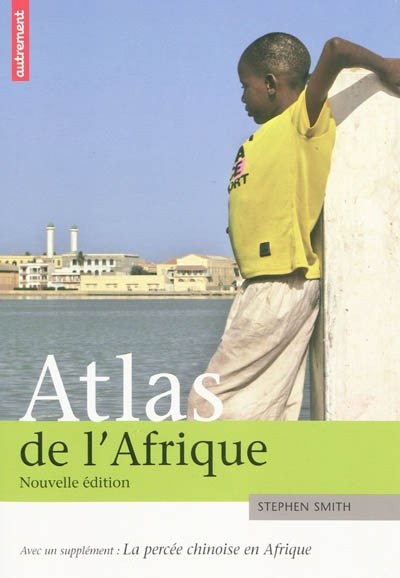 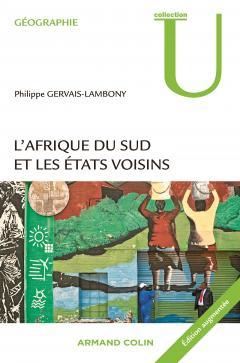 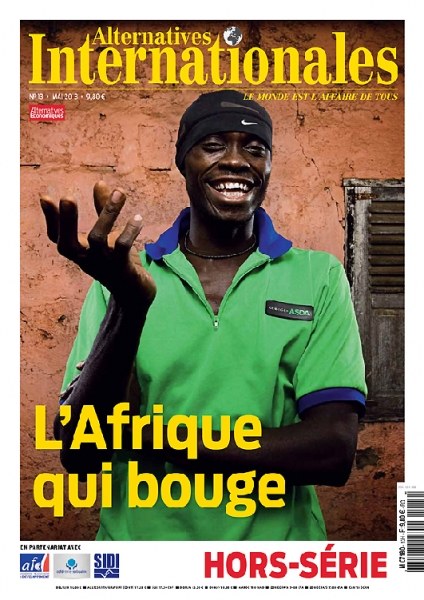 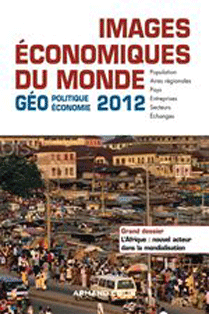